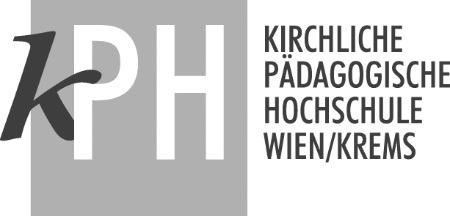 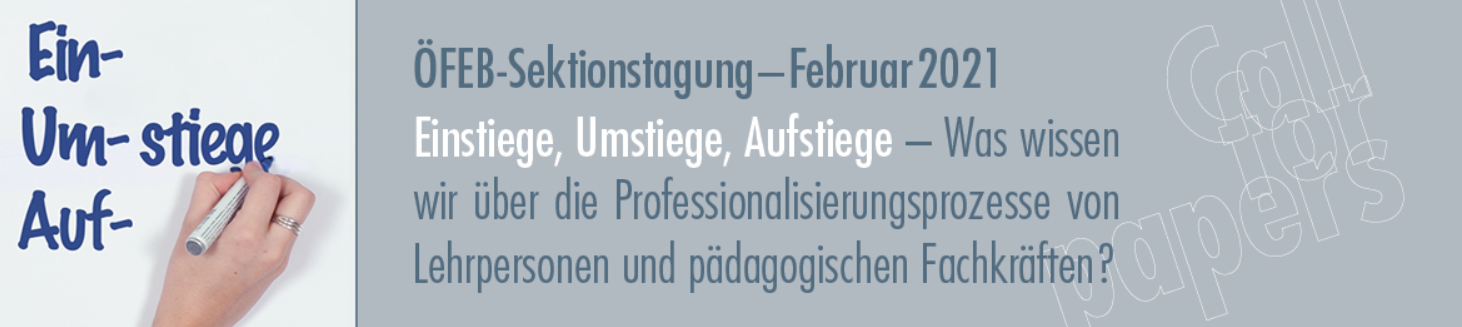 Inklusive Einstellungen von Bürgerinnen/Bürgern und Lehramtsstudierenden in der LehrerInnenbildungNEU.Ergebnisse einer empirischen Studie.
Rudolf Beer
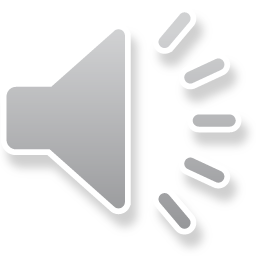 Entwicklungsziel: Inklusive Schule
„Eine inklusive Schule ist in erster Linie eine Schule, die Zugangsbarrieren abbaut, Diskriminierung und sozialer Benachteiligung entgegenwirkt und soziale Teilhabe und Partizipation für alle Kinder und Jugendlichen herzustellen versucht. Denn inklusiv sein heißt, Vielfalt wertzuschätzen und Barrieren in der Umsetzung des Rechtes auf Bildung ohne Diskriminierung abzubauen und damit Chancengleichheit zu realisieren“ (Schmidt, 2012, S. 5).
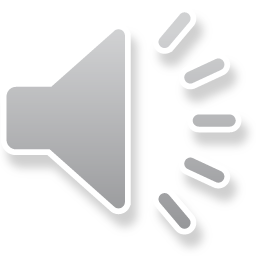 Gelingensbedingung für eine inklusive Schule
„die Bereitschaft aller Beteiligten, sich innerlich darauf einzustellen (…)
Kooperationsbereitschaft aller beteiligten Erwachsenen (…)
‚von Oben‘ gewollt und unterstützt“ (Schöler, 2014, S. 14)
Einstellungen aller Beteiligten
Inklusive Kompetenz der Lehrkräfte
Einstellungen und Haltungen (Attitudes)
Wissen (Knowledge)
Fertigkeiten und Handlungsmöglichkeiten (Skills)
(vgl. Melzer et al., 2015, S. 61; European Agency for Development in Special Needs Education, 2012; Weinert, 2002)
niedriges Kinder-Lehrkraft-Verhältnis
Zwei/Mehr-Pädagogen-System
professionelle Teamarbeit
passende Unterrichtsmaterialien
an individuellen Lernzielen orientierte Leistungsbewertung
kontinuierliche Fortbildung
diagnostische Kompetenz
didaktische Expertise 
Einstellungen der Lehrkräfte
(vgl. Textor, 2015, S. 119, Helmke, 2014, S. 257ff)
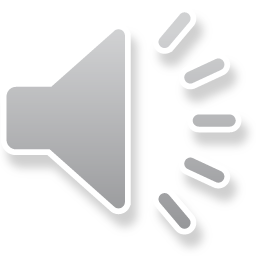 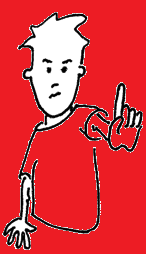 Über welches Maß an inklusiven Einstellungen verfügen Bürgerinnen und Bürger, aber auch Lehramtsstudentinnen und -studenten, welche nach dem neuen Curriculum ihre Lehramtsausbildung absolvieren?

Welche Unterschiede lassen sich zwischen einzelnen Akteursgruppen finden?
Zentrales Forschungsinteresse der Studie
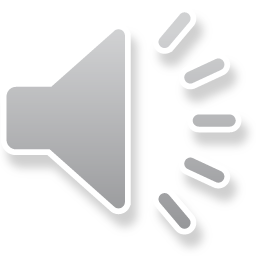 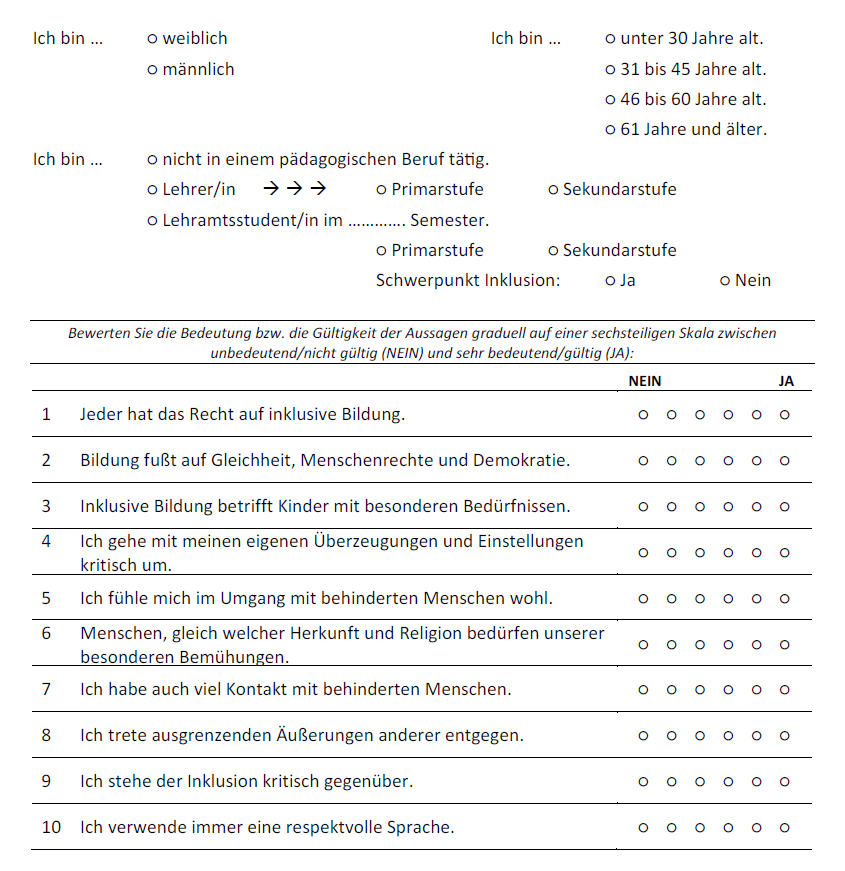 empirisch-quantitativ
Querschnittuntersuchung
freiwillig/anonym
explorative & explanative Aspekte

Fragebogenstudie
European Agency for Development in Special Needs Education (2012)
60 bzw. 82 Items
sechsteilige Ratingskala
Abb. 1: Erhebungsinstrument
Design          Erhebungsinstrument
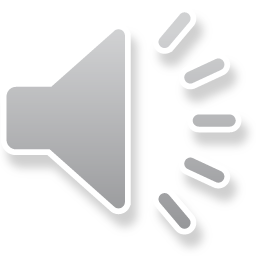 Die Stichprobe (N = 1428)
Abb. 2: Geschlecht
Abb. 3: Alter
 Inklusion        anderer SP
Abb. 4: Beruf
Abb. 5: Studierende
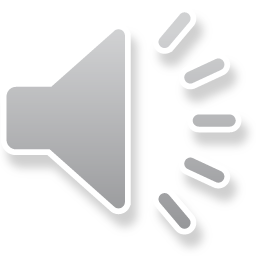 Die Indizes des empirischen Modells
(1) Wertschätzung der Vielfalt in der Schule (α = 0,881)
(2) Vorbehalte gegenüber Inklusion   (α = 0,827)
(3) Zusammenarbeit – Beziehung – Entwicklung (α = 0,770)
(4) Kontaktbereitschaft zu Menschen mit Behinderung (α = 0,774)
(5) Sorgen im inklusiven Setting         (α = 0,781)
(6) Didaktische Fähigkeiten zum Umgang mit Heterogenität (α = 0,759)
(7) Kommunikation und Klassenführung (α = 0,752)
 Inklusion        anderer SP
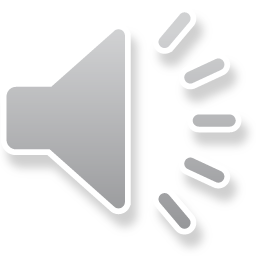 Abb. 6: Indizes (MW, s)
(1) Bürgerinnen/Bürger nicht-pädagogischer Berufe (N = 408)
Über welches Maß an inklusiven Einstellungen (Aspekte inklusiver Kompetenz) verfügen Bürgerinnen und Bürger?
 
Bürgerinnen/Bürger:
proinklusivere Haltungen und Einstellungen
durchschnittliche Vorbehalte 
Wertschätzung der Zusammenarbeit
leicht unterdurchschnittliche Kontaktbereitschaft zu Menschen mit Behinderung
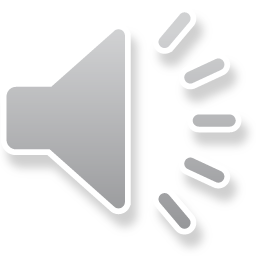 Abb. 7: Bürgerinnen/Bürger nicht-pädagogischer Berufe
(2) Lehramtsstudierende (N = 952)
In welchen Profilierungen liegen Aspekte inklusiver Kompetenz im Kreise des angehenden Lehrpersonals vor?

hohe proinklusive Einstellungen
geringen Vorbehalten gegenüber Inklusion
beachtenswerte Sorgen im inklusiven Setting
durchschnittliche Kontaktbereitschaft zu Menschen mit Behinderung
leicht überdurchschnittliche didaktische Fähigkeiten
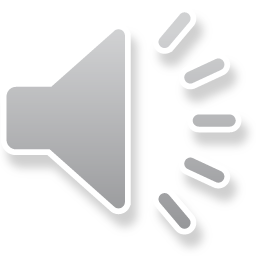 Abb. 8: Lehramtsstudierende
(3) Lehramtsstudierende vs. Nicht-Pädagog/innen (N = 1360)
Welche Unterschiede lassen sich zwischen Lehramtsstudierenden und Bürgerinnen/Bürgern in nicht-pädagogischen Berufen finden?
*signifikante Differenzen
Lehramtsstudierende:
proinklusivere Haltungen und Einstellungen (d° = 0,848)
geringere Vorbehalte (d = 0,921)
größere Wertschätzung der Zusammenarbeit (d = 0,678)
höhere Kontaktbereitschaft zu Menschen mit Behinderung (d = 0,388)

° |Cohen‘s d|
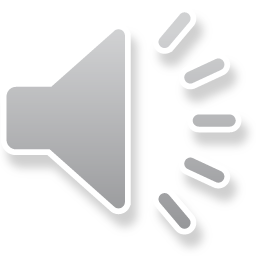 Abb. 9: Lehramtsstudierende vs. Nicht-Pädagog/innen
(3+) Männer vs. Frauen (N = 1419)
Welche Unterschiede lassen sich zwischen Männern und Frauen in Bezug auf Aspekte inklusiver Kompetenz finden?
*signifikante Differenzen
Frauen:
proinklusivere Haltungen und Einstellungen (d = 0,656)
geringere Vorbehalte (d = 0,551)
größere Wertschätzung der Zusammenarbeit (d = 0,510)
höhere Kontaktbereitschaft zu Menschen mit Behinderung (d = 0,306)
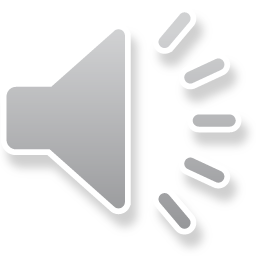 Abb. 10: Männer vs. Frauen
(4a) Studierende der Primarstufe und der Sekundarstufe (N = 914)
Welche Unterschiede lassen sich zwischen Studierenden der Primarstufe und der Sekundarstufe finden?

Studierende des Lehramtes für Sekundarstufe: 
signifikant höhere (2) Vorbehalte (d = 0,353)

Studierende des Lehramtes für Primarstufe: 
signifikant höhere Bedeutung von (3) Zusammenarbeit – Beziehung – Entwicklung (d = 0,416)
Abb. 11: Primar vs. Sekundar
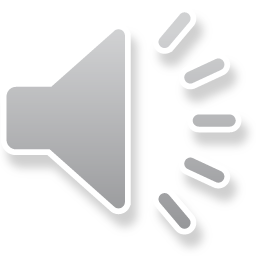 (4b) Studierende nach Studiensemester (N = 952)
Welche Unterschiede lassen sich zwischen Studienanfängerinnen bzw. Studienanfängern und höhersemestrigen Studierenden finden?

höhersemestrige Studierende: 
signifikant höhere Bedeutung von (3) Zusammenarbeit – Beziehung – Entwicklung (d = 0,265)
signifikant höhere didaktische Fähigkeiten zum Umgang mit Heterogenität (d = 0,770)
signifikant höhere Einschätzung von (7) Kommunikation/Klassenführung (d = 0,326)
Abb. 12: MW nach Semester
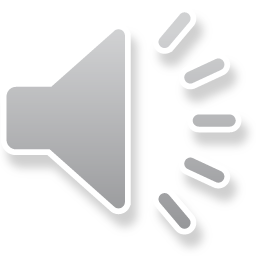 (4c) Studierende nach Studienschwerpunkt (N = 862)
Welche Unterschiede lassen sich zwischen Lehramtsstudierenden ohne bzw. mit Schwerpunkt Inklusive Pädagogik finden?

Studierende mit Schwerpunkt Inklusion: 
in allen beobachteten Aspekten signifikant höher inklusiv kompetent
Effekt
d = 0,376

d = 0,524

d = 0,494

d = 1,227

d = 1,475

d = 0,602

d = 0,453
Abb. 13: MW nach Schwerpunkt
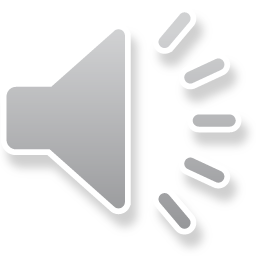 Kirchliche Pädagogische Hochschule Wien/Krems
2021
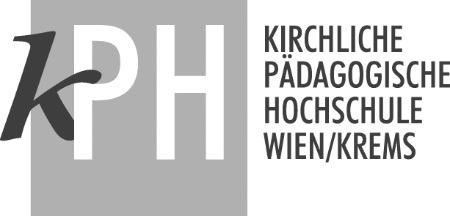 Priv.-Doz. Mag. Dr.Rudolf Beer
rudolf.beer@kphvie.ac.at
https://www.kphvie.ac.at/pro/rudolfbeer/home.html
[Speaker Notes: Im Bildschirmpräsentationsmodus klicken Sie auf den Pfeil, um zum Center für erste Schritte mit PowerPoint zu gelangen.]
Anhang: Zusammenhänge zwischen ausgewählten Indizes
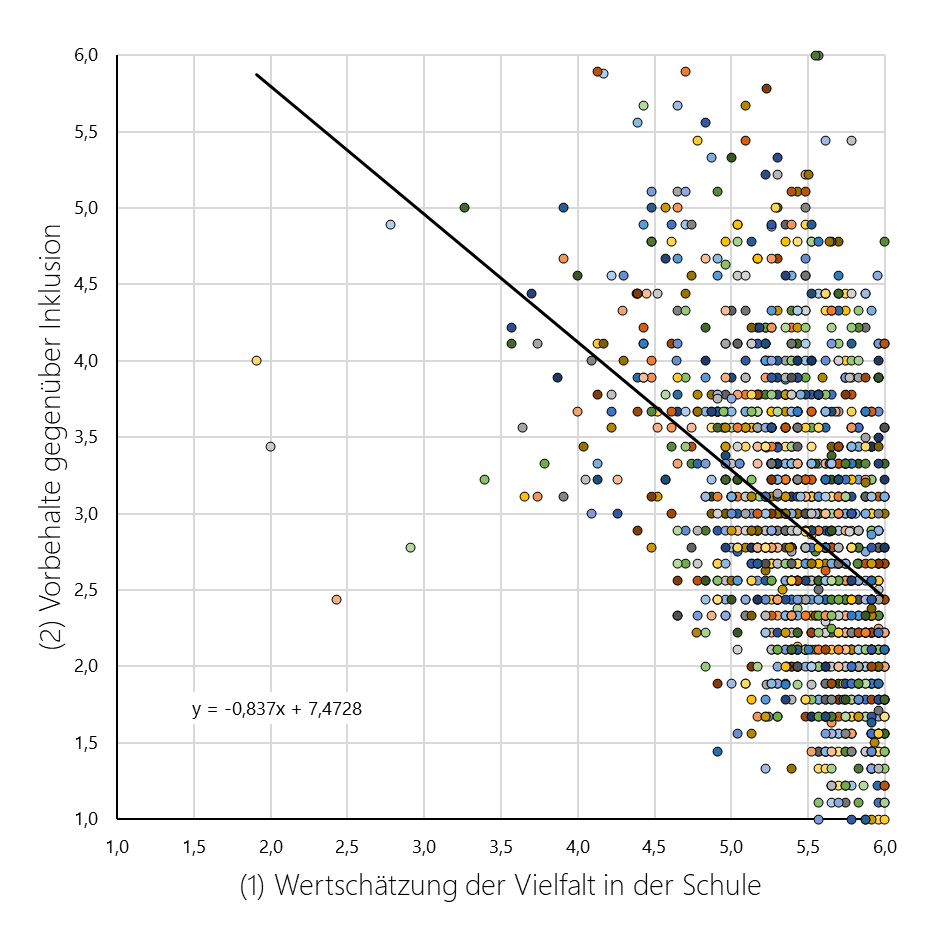 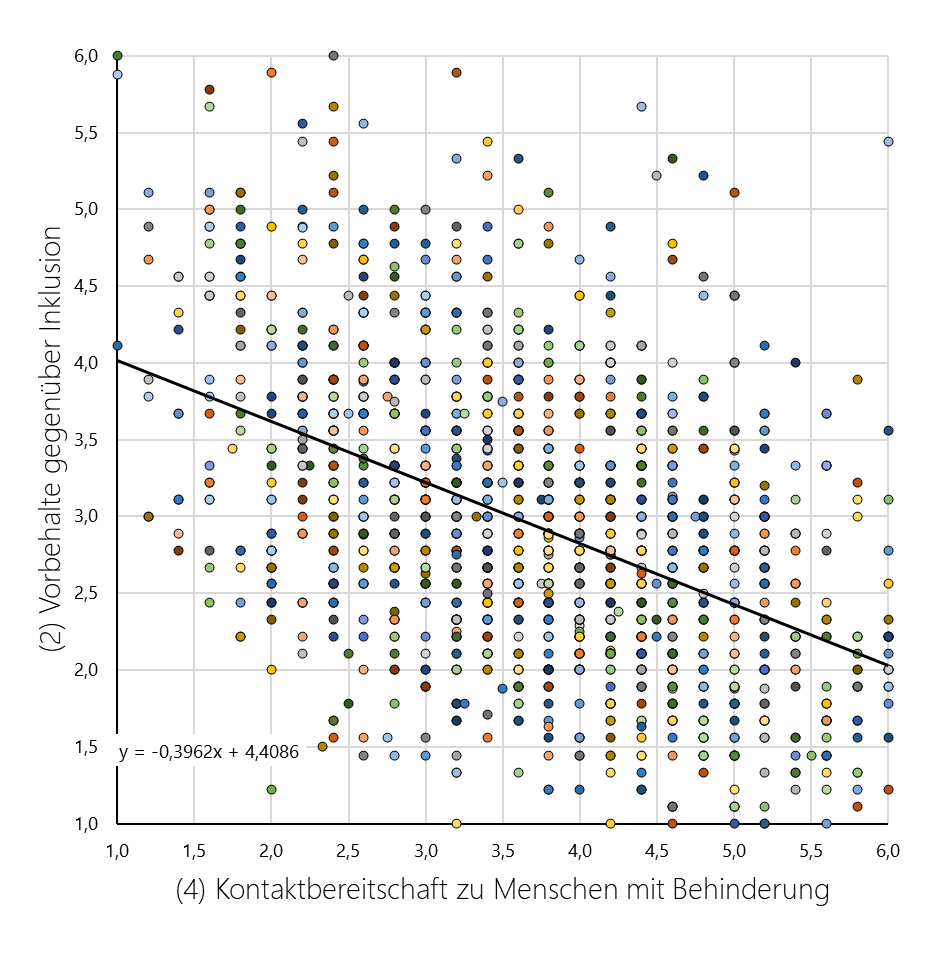 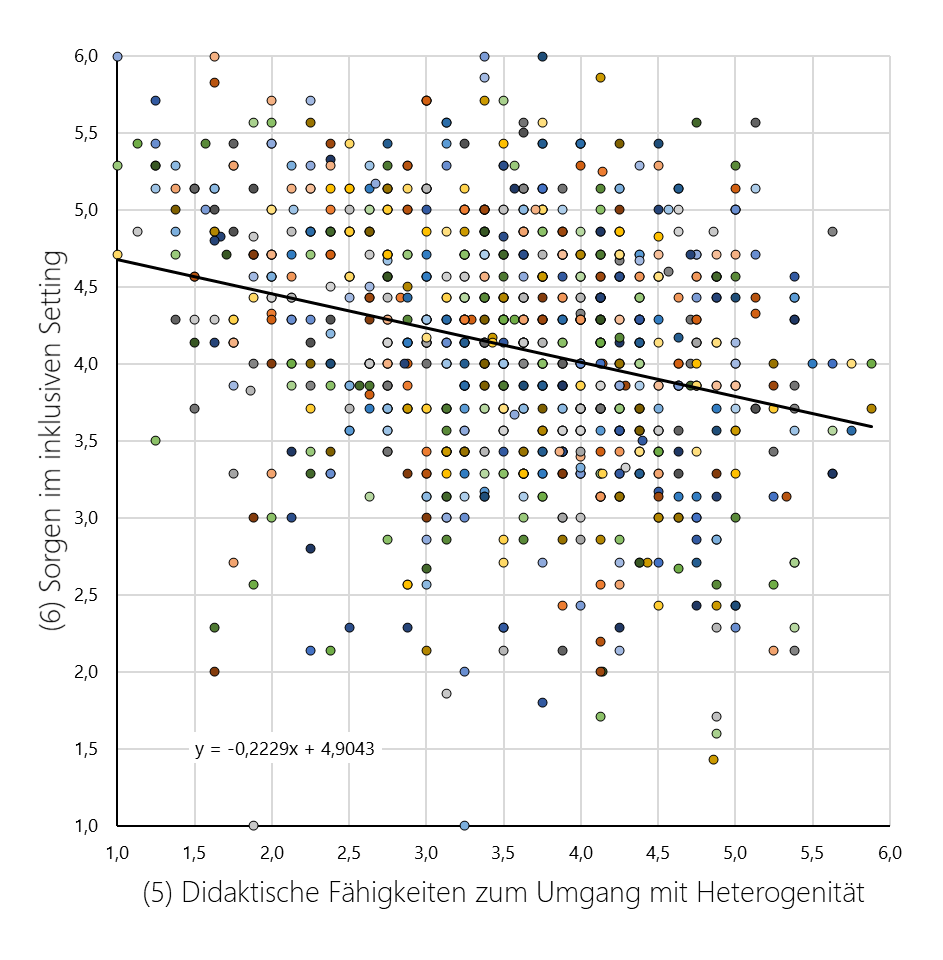 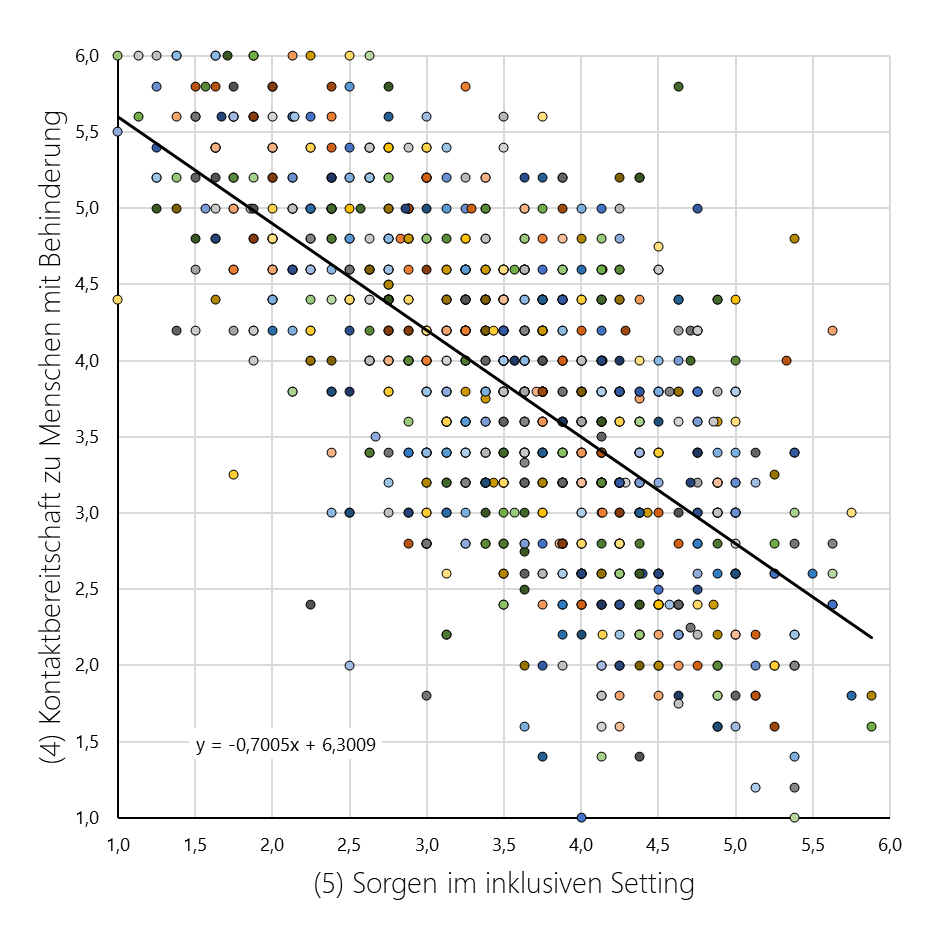 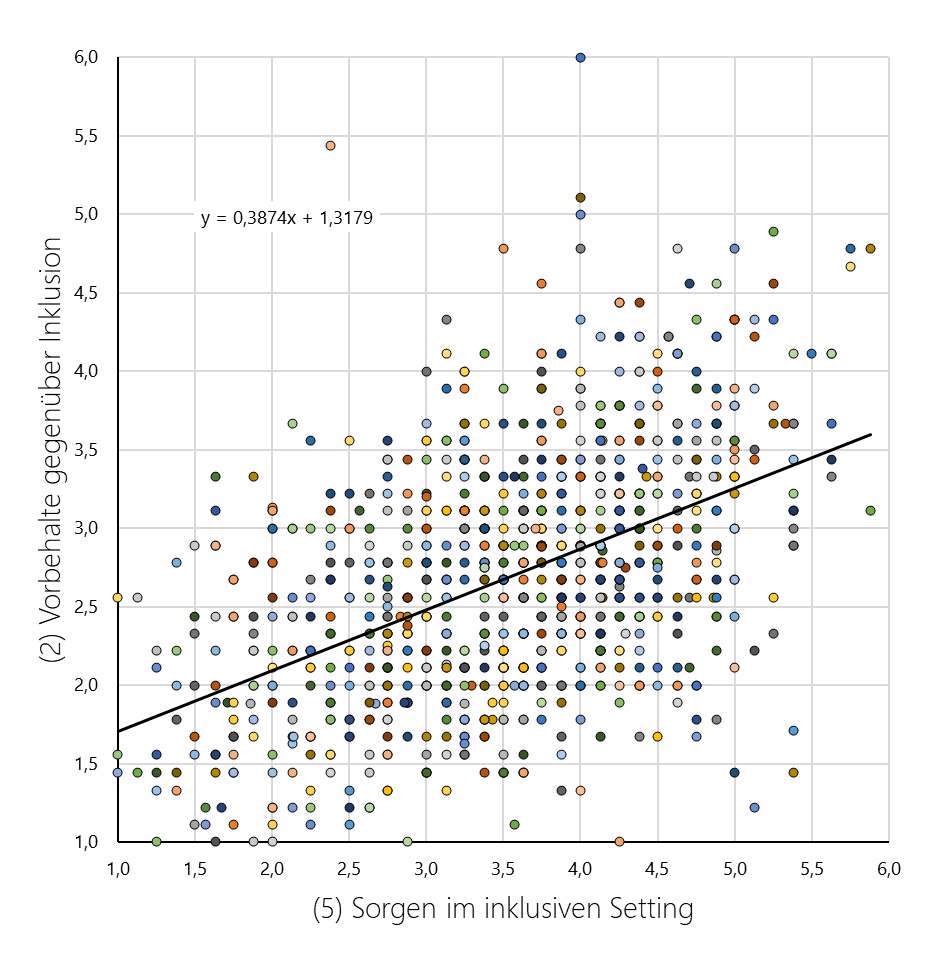 Abbildung 18: 
(5) Sorgen im inklusiven Setting und (2) Vorbehalte gegenüber Inklusion

r = 0,464 ; p = 0,0000
Abbildung 16: 
(5) Sorgen im inklusiven Setting und (6) didaktische Fähigkeiten zum Umgang mit Heterogenität
r = -0,265 ; p = 0,0000
B ≈ 7,02 %
Abbildung 15: 
(2) Vorbehalte gegenüber Inklusion und (4) Kontaktbereitschaft zu Menschen mit Behinderung
r = -0,445 ; p = 0,0000
B ≈ 19,80 %
Abbildung 17: 
(5) Sorgen im inklusiven Setting und (4) Kontaktbereitschaft zu Menschen mit Behinderung
r = -0,642 ; p = 0,0000
B ≈ 41,22 %
Abbildung 14: 
(1) Wertschätzung der Vielfalt in der Schule und (2) Vorbehalte gegenüber Inklusion

(r = -0,441; p = 0,0000)
Zur Diskussion
1.
Die Studie belegt grundsätzliche proinklusive Haltungen von Lehramtsstudierenden. Andere Befunde (vgl. Kopp, 2009; Simon, 2019) zeigen aber auch auf, dass hochschuldidaktische Maßnahmen womöglich Zweifel an der Inklusion verstärken können. Wie könnte solchen Effekten begegnet werden?

2.
Vorliegende Befunde belegten einen starken signifikanten Zusammenhang zwischen Sorgen im inklusiven Setting und (4) Kontaktbereitschaft zu Menschen mit Behinderung (r = .642/ siehe Abb. 17). Welche konkrete Konsequenzen für die Lehramtsausbildung sind ableitbar?
Literatur
European Agency for Development in Special Needs Education (2012). Teacher Education for Inclusion. Profile of Inclusive Teachers. Odense (Denmark) & Brussels (Belgium).
Kopp, B. (2009). Inklusive Überzeugung und Selbstwirksamkeit im Umgang mit Heterogenität. Wie denken Studierende des Lehramts für Grundschulen? Ztschr. Empirische Sonderpädagogik, 1. Jg., Heft 1, 5-25.
Melzer, C. & Hillenbrand, C. & Sprenger, D. & Hennemann, T. (2015). Aufgaben von Lehrkräften in inklusiven Bildungssystemen – Review internationaler Studien. Ztschr. Erziehungswissenschaft, 26. Jg., Heft 51, S. 61-80.
Schöler, J. (2014). Was ist notwendig für echte Inklusion in der Schule? Ztschr. Pädagogik Leben, 2-2014, S. 14-15.
Simon, T. (2019). Inklusionsorientierte individuelle Förderung im Unterricht im Spannungsfeld differenzbezogen-positiver und normbezogen-negativer Einstellungen zu Heterogenität. Zeitschrift für Inklusion, (3). https://www.inklusion-online.net/index.php/inklusion-online/article/view/511 
Textor, A. (2015). Einführung in die Inklusionspädagogik. Klinkhardt Bad Heilbrunn.